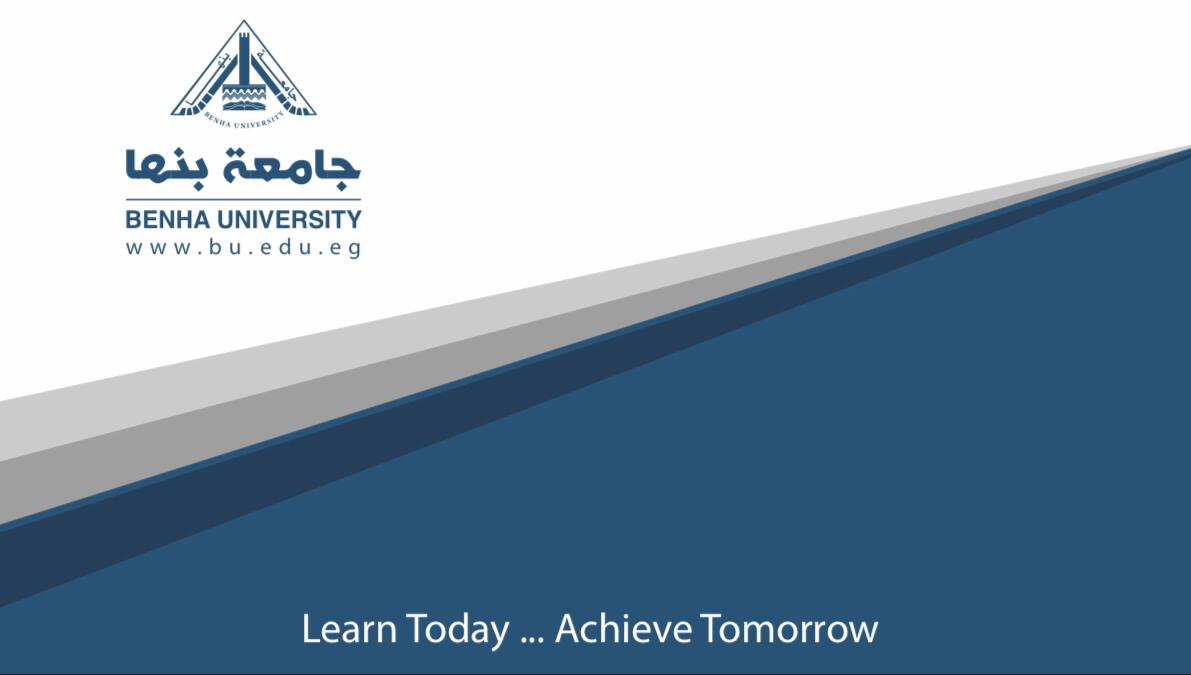 قسم اللغة الإنجليزية
الفرقة الرابعه
علم اللغة العام
د/منة محمد سلامة المصري
2020
Phonology:
Phonology is the study of the sound system of languages. Phonology is a branch of linguistics concerned with the systematic organization of sounds in spoken languages and signs.
The study of phonology as it exists today is defined by the formative studies of the 19th-century . For more details and the main scholar see p.27
Phoneme
S in socks is phoneme
J in jumb is a phoneme
H in hit is a phoneme
R in rat is aphoneme
It is the smaalest unit in sound system
Minimal Pairs:
Mouse and mouth
Let and lit
Kill and kiss
Hit and fit
Allophonesfor more examples see pages26-28s(t)op(th)op